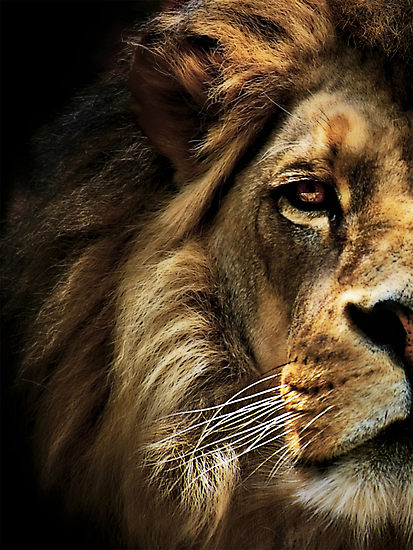 El libro de Daniel
Daniel
Ley
Historia
Sabiduría
Antiguo Testamento– 39 
Nuevo Testamento – 27
Total – 66
Profetas mayores
Profetas menores
Hch
Cartas
Apo
Evangelios
Daniel
Creación y caída
Éxodo y conquista
Reyes y profetas
Vida de Jesús
Los jueces
Los patriarcas
Iglesia primitiva
Exilio y retorno
Profetas
Ley
Historia
Sabiduría
Apo
Hch
Evangelios
Cartas
“Tu casa y tu reino permanecerán para siempre delante de Mí; tu trono será establecido para siempre”. 2 Samuel 7:16
931 aC
722 aC
Reino del norte:
ISRAEL
586 aC
605 aC
597 aC
Saúl
David
Salomón
Reino del Sur:
JUDÁ
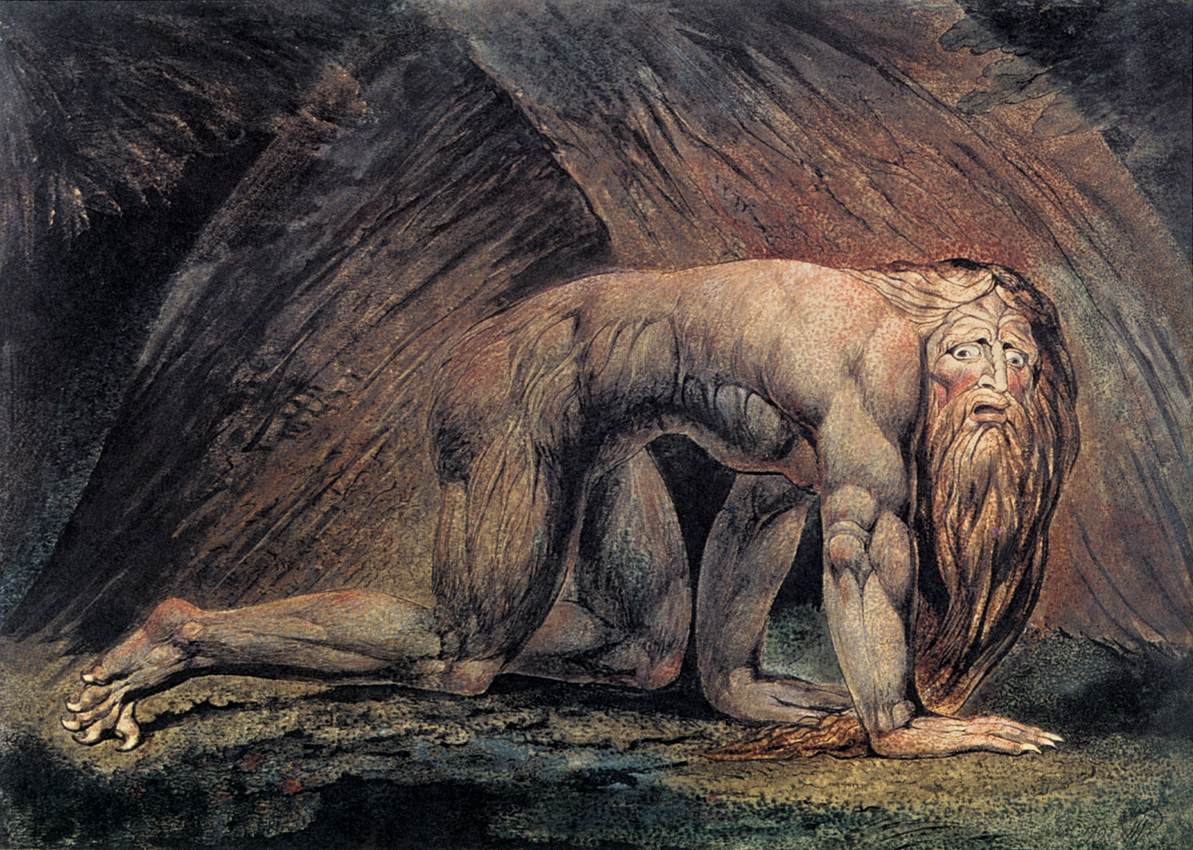 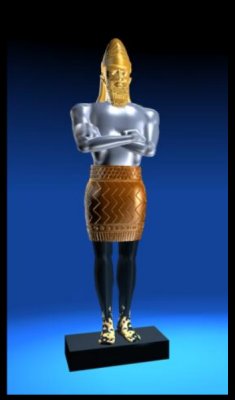 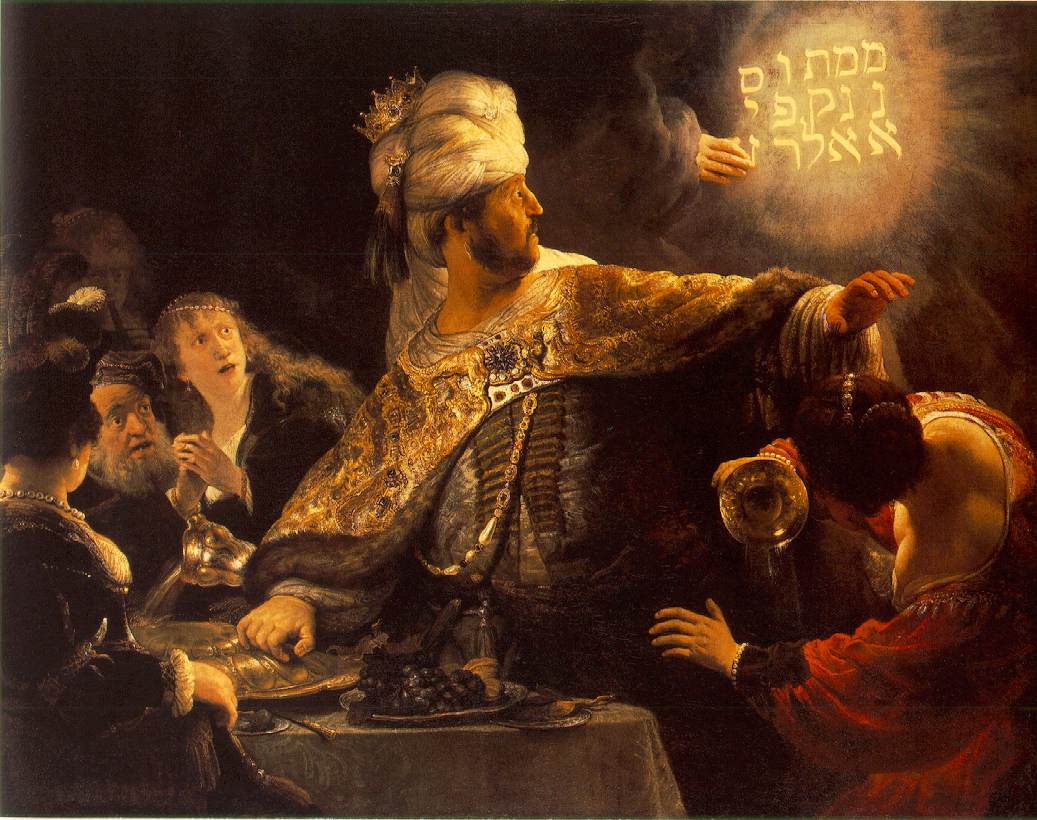 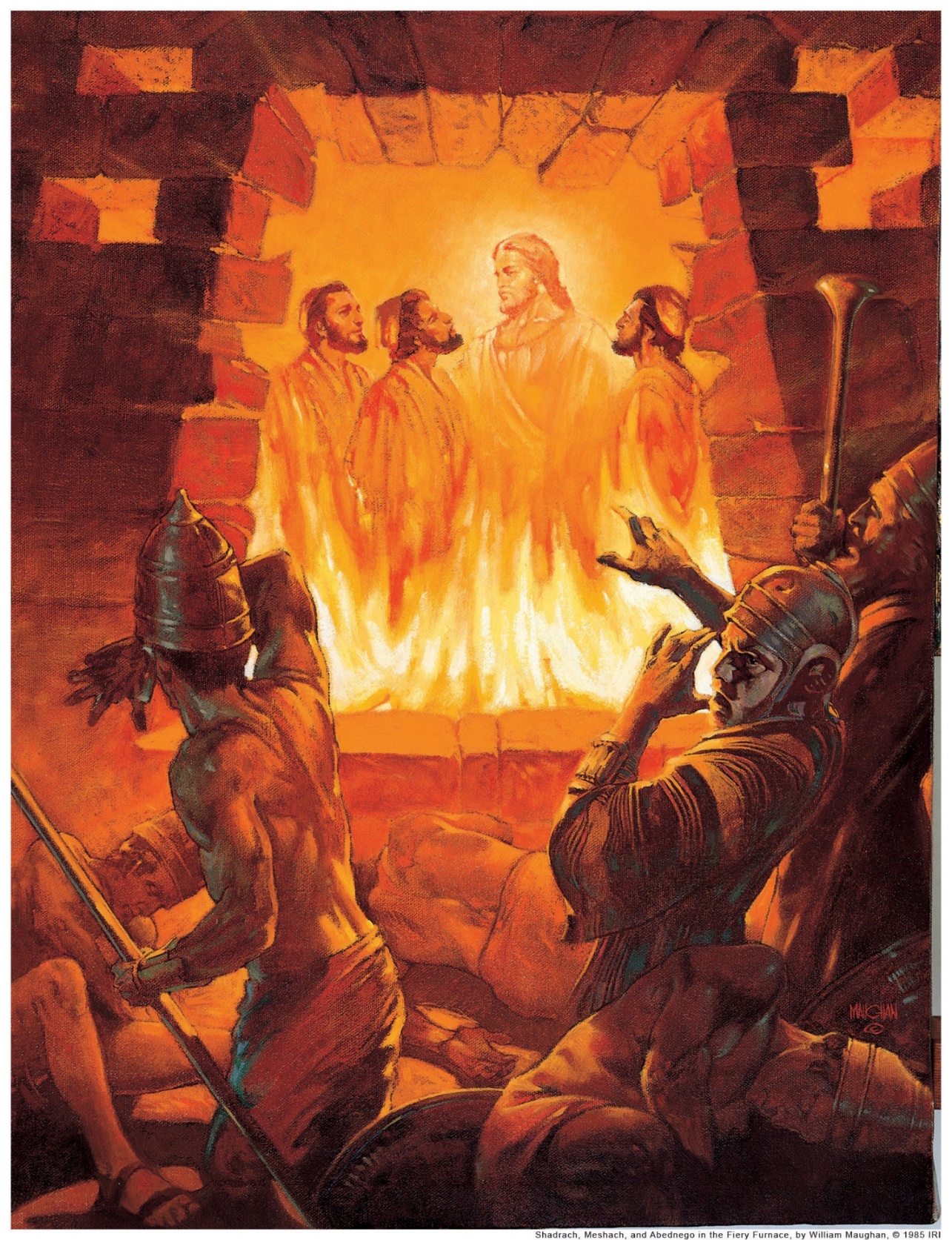 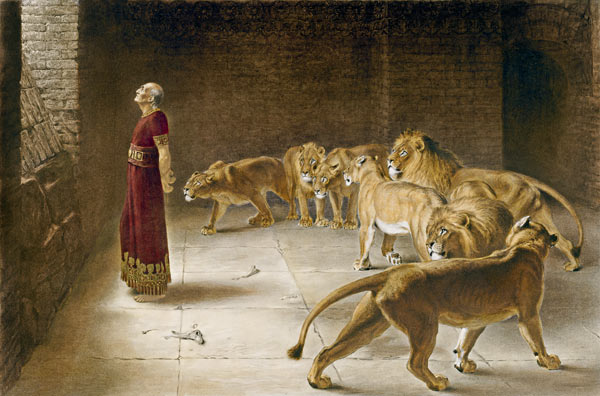 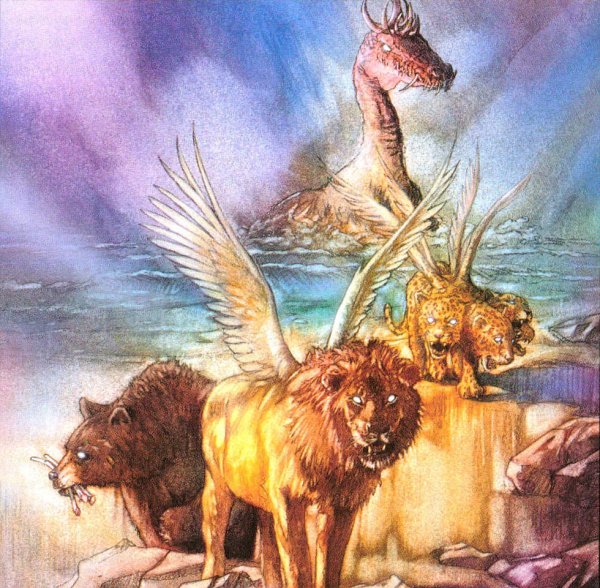 1 2 3 4 5 6 7 8 9 10 11 12
The Book of Daniel
Cuatro imperios se levantarán y caerán antes del reino eterno.
BabilónicoMedo-persa
Dios rescata y exalta a los que son fieles.
2
3
4
5
6
7
Dios humilla al soberbio.
Horno de fuego
Foso de los leones
Arameo
Nabucodo-nosor
Belsasar
4
5
6
7
2
3
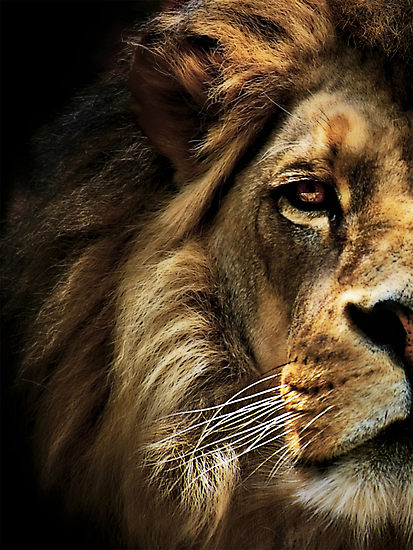 Cómo sobrevivir en un mundo posmoderno
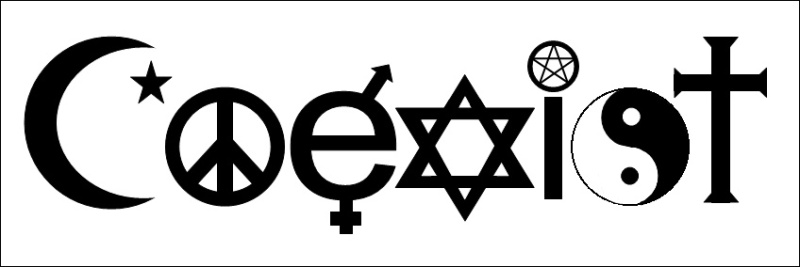 Pluralismo
Condición en la que numerosos grupos étnicos, religiosos o culturales distintos están presentes y son tolerados en una sociedad.
La creencia de que tal condición es deseable o de beneficio social.
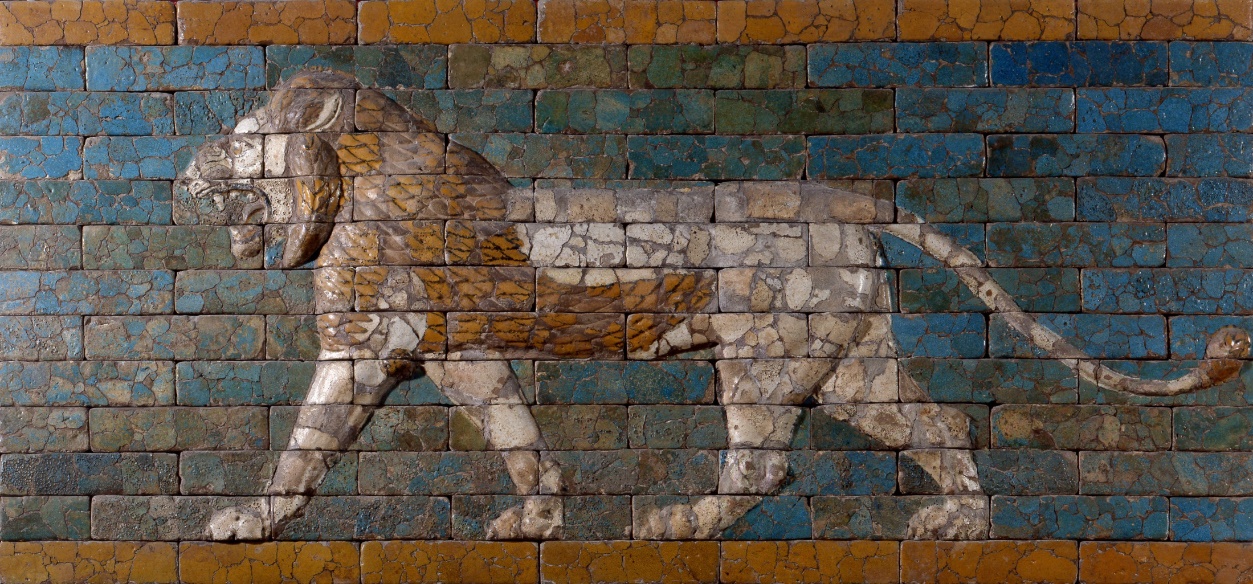 Ellos sabían en qué creían.
Daniel 3:18
“Pero si no lo hace, ha de saber, oh rey, que no serviremos a sus dioses ni adoraremos la estatua de oro que ha levantado”.
Psalm 1:1-3
¡Cuán bienaventurado es el hombre que no anda en el consejo de los impíos, 
Ni se detiene en el camino de los pecadores, 
Ni se sienta en la silla de los escarnecedores, 
Sino que en la ley del SEÑOR está su deleite, 
Y en Su ley medita de día y de noche! 
Será como árbol plantado junto a corrientes de agua.
Lucas 8:13
Aquellos sobre la roca son los que, cuando oyen, reciben la palabra con gozo; pero no tienen raíz profunda; creen por algún tiempo, y en el momento de la tentación sucumben.
Colosenses 2:6-8
Therefore, as you received Christ Jesus the Lord, so walk in him, rooted and built up in him and established in the faith, just as you were taught, abounding in thanksgiving. Miren que nadie los haga cautivos por medio de su filosofía y vanas sutilezas, según la tradición de los hombres…
Colosenses 2:6-8
Por tanto, de la manera que recibieron a Cristo Jesús el Señor, así anden en Él; firmemente arraigados y edificados en Él y confirmados en su fe, tal como fueron instruidos, rebosando de gratitud. Miren que nadie los haga cautivos por medio de su filosofía y vanas sutilezas, según la tradición de los hombres…
Colosenses 2:6-8
Por tanto, de la manera que recibieron a Cristo Jesús el Señor, así anden en Él; firmemente arraigados y edificados en Él y confirmados en su fe, tal como fueron instruidos, rebosando de gratitud. Miren que nadie los haga cautivos por medio de su filosofía y vanas sutilezas, según la tradición de los hombres…
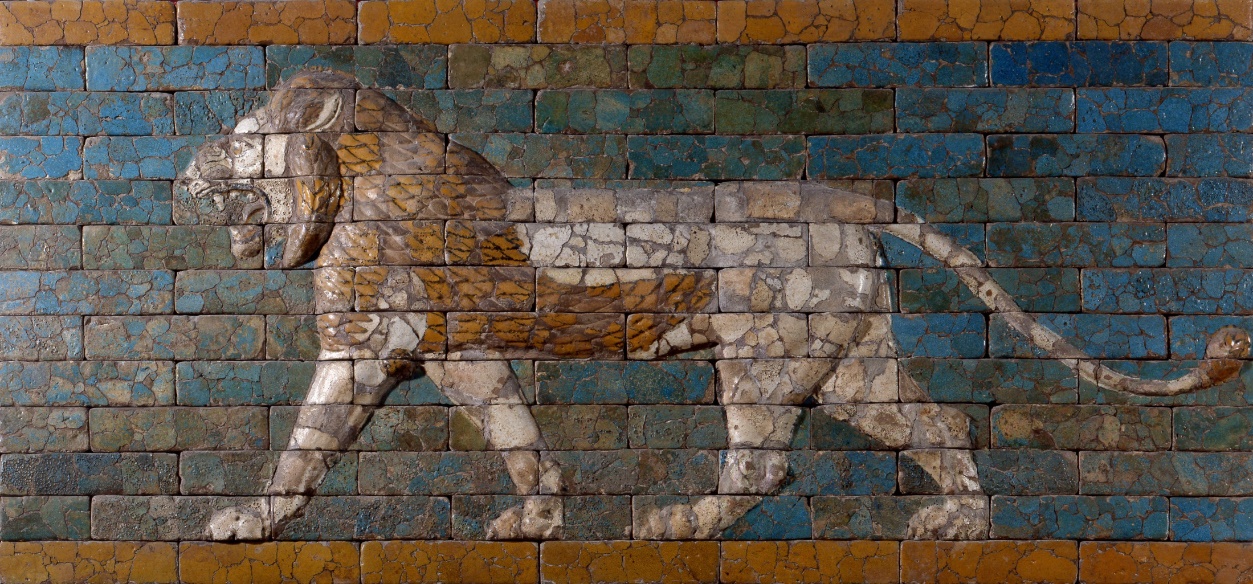 Ellos estaban firmes en lo que creían.
Daniel 3:18
“Pero si no lo hace, ha de saber, oh rey, que no serviremos a sus dioses ni adoraremos la estatua de oro que ha levantado”.
Josué 24:15
“Y si no les parece bien servir al SEÑOR, escojan hoy a quién han de servir…Pero yo y mi casa, serviremos al SEÑOR.”
1 Corintios 16:13
Estén alerta, permanezcan firmes en la fe, pórtense varonilmente, sean fuertes.
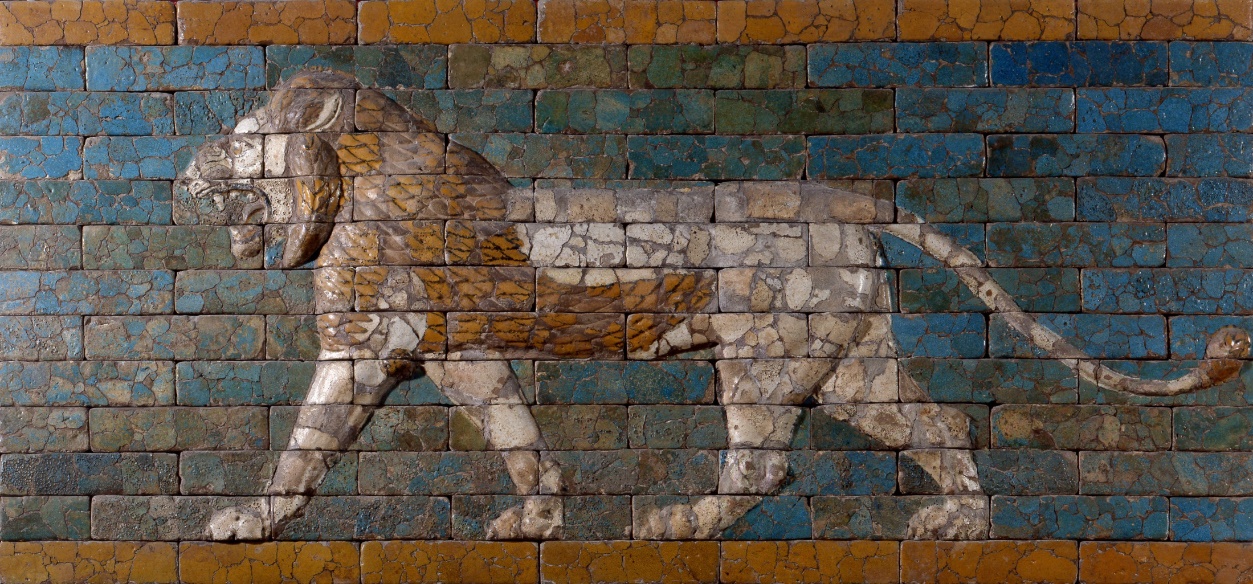 Ellos confiaban en Aquel en quién creían.
Daniel 3:17
“Ciertamente nuestro Dios a quien servimos puede librarnos del horno de fuego ardiente. Y de su mano, oh rey, nos librará”.
1 Corintios 15:58
Por tanto, mis amados hermanos, estén firmes, constantes, abundando siempre en la obra del Señor, sabiendo que su trabajo en el Señor no es en vano.
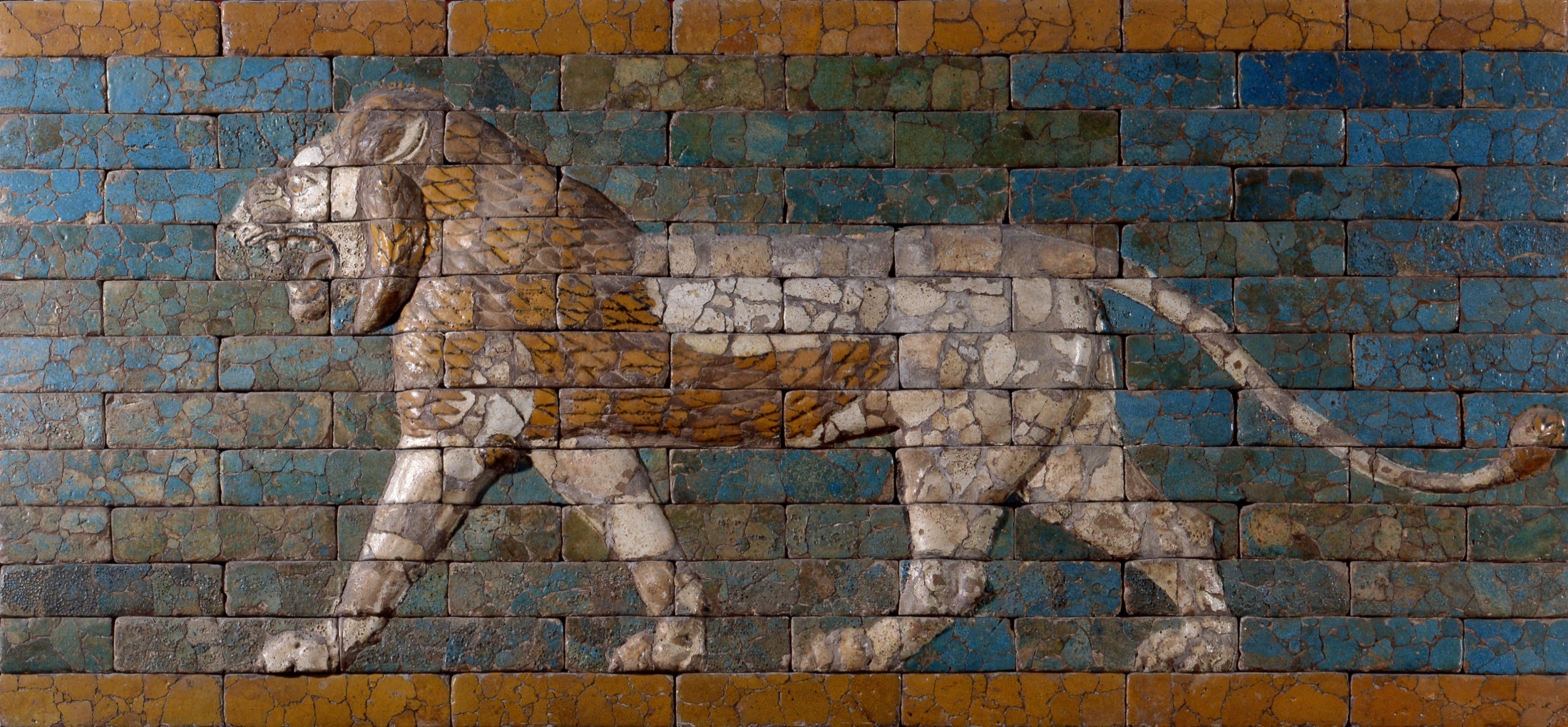 ¡Sé en qué crees!
 ¡Está firme en lo que crees!
 ¡Confía en quién crees!